Soil Erosion Substantially Influences Land Carbon Absorption
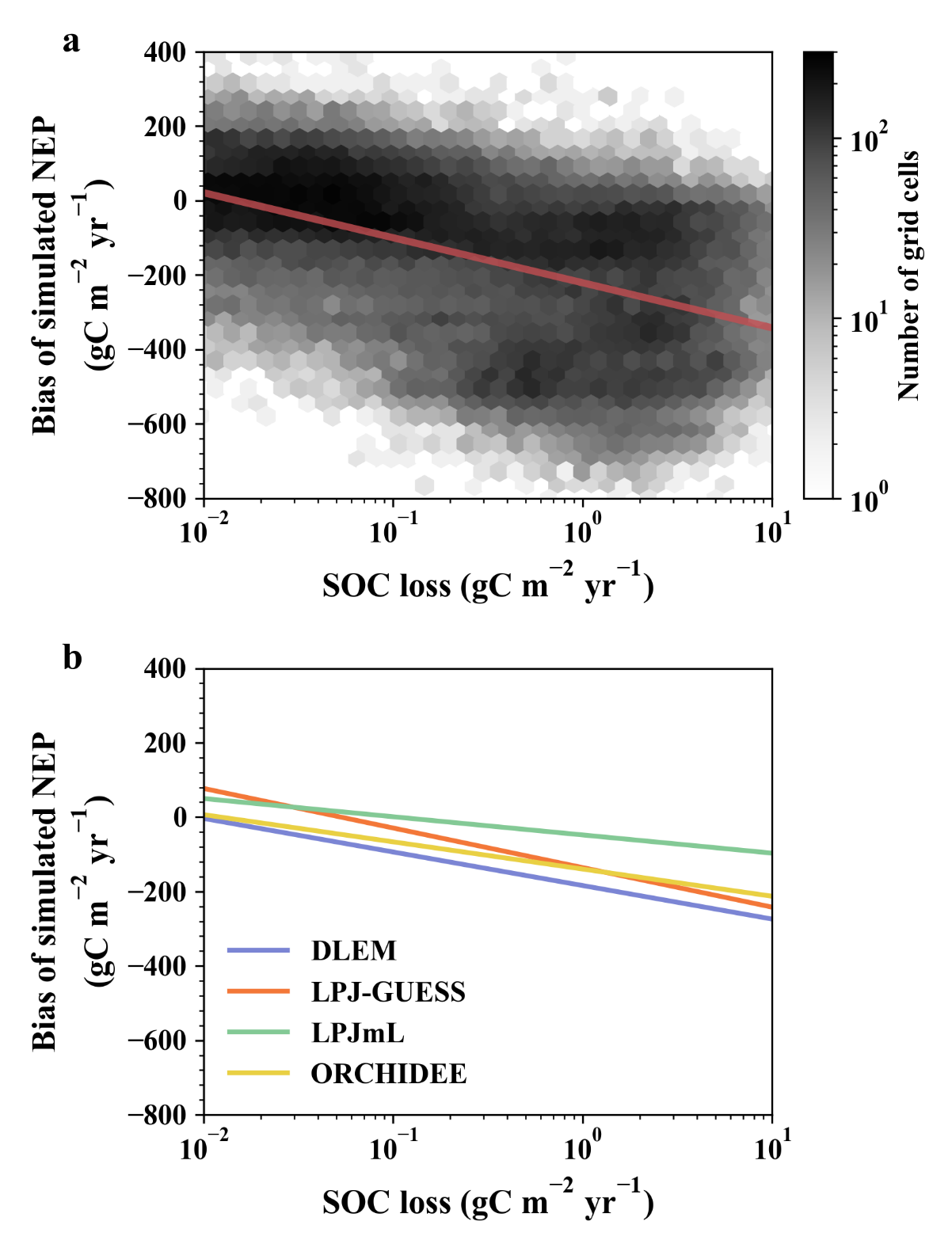 Objective
Understand the role of soil erosion in carbon-climate feedbacks and how ignoring erosional carbon loss in Earth system models may affect their predictions of land carbon fluxes
Approach
Implement a process-based soil erosion model in Energy Exascale Earth System Model (E3SM) and systematically evaluate the E3SM soil erosion model using observations in the continental United States 
Perform numerical experiments to evaluate the role of soil erosion in the land carbon balance
Evaluate the impact of ignoring erosional carbon loss on the model bias of land carbon fluxes
Impact
About 1/7 of annual net carbon gain by terrestrial ecosystems is exported to inland waters by soil erosion in the continental United States
Earth system models that ignore soil erosion likely offset erosional carbon loss by implicitly increasing heterotrophic respiration
This unrealistic compensation would lead to biased predictions of future land carbon sink
This study discovered a negative relationship between erosional carbon loss (SOC loss) and model biases of net ecosystem production (NEP) in four current-generation Earth system models. The lines represent the linear regression between SOC loss and the bias of simulated NEP in four models.
Tan Z, LR Leung, H-Y Li, T Tesfa, Q Zhu, and M Huang. 2020. “A substantial role of soil erosion in the land carbon sink and its future changes,” Global Change Biology, 26: 2642-2655. 
DOI: 10.1111/gcb.14982
[Speaker Notes: http://www.pnnl.gov/science/highlights/highlights.asp?division=749]